Beautiful presentation design
With pastel and flourish style
Presented by:
YOUR COMPANY
Welcome to Blume
Hi, I am Cassamira esmeralda
Let me introducing blume flourish
Website
www.yourcompany.com
Social media
A wonderful serenity has taken possession of my entire soul, like these sweet mornings of spring which I enjoy with my whole heart. I am alone, and feel the charm of existence
Go to next slide
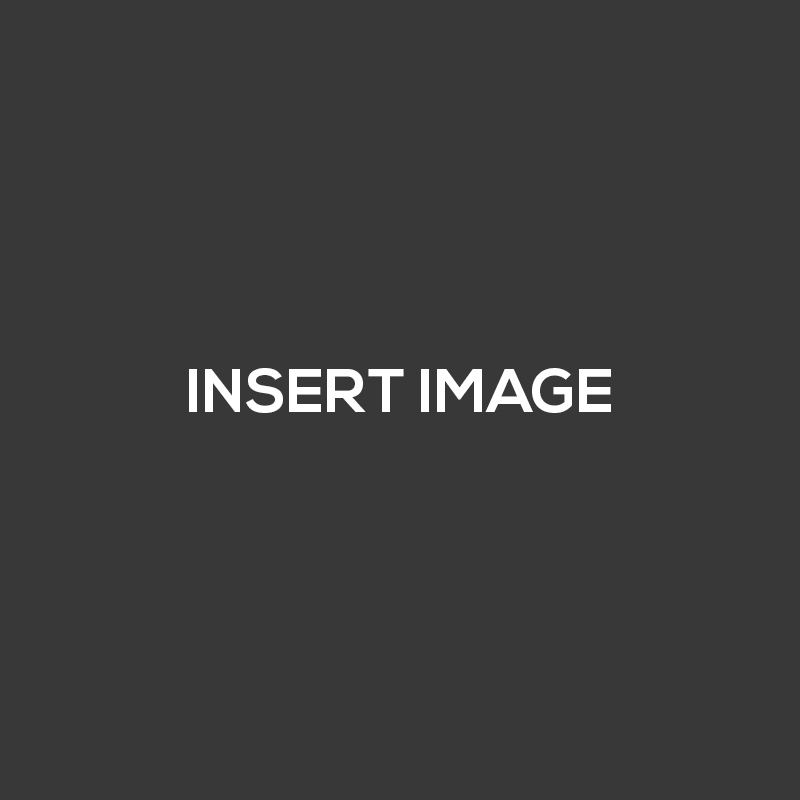 2020
Agenda for
today
A wonderful serenity has taken possession of my entire soul
01. About blume
02. What we do?
03. Portfolio design
04. Meet the team
Slide 02
Slide 04
Slide 05
Slide 12
05. Feedback
06. Get in touch
07. End of slides
08. Thank you
Slide 14
Slide 21
Slide 26
Slide 30
About Us
Plant and decoration
Plant & decoration
A wonderful serenity has taken possession of my entire soul, like these sweet mornings of spring which I enjoy with my whole heart. I am alone, and feel the charm of existence in this spot, which was created for the bliss of souls like mine.
Beautiful elegant
Clean design idea
Innovative design
What we do?
Plant and decoration
Maintain and care for plants wholeheartedly
A wonderful serenity has taken possession of my entire soul, like these sweet mornings of spring which I enjoy with my whole heart. I am alone, and feel
Back
A wonderful serenity has taken possession
3.634
Plant and decoration
A wonderful serenity
1.534
Design idea’s
A wonderful serenity
Go to next slide
Business Purpose
Detail information
Plant and decoration
A wonderful serenity has taken possession of my entire soul, like these sweet mornings of spring which I enjoy with my whole heart. I am alone, and feel the charm of existence in this spot, which was created for the bliss of souls like mine. 

I am so happy, my dear friend, so absorbed in the exquisite sense of mere tranquil existence, that I neglect my talents.
A wonderful serenity has taken possession of my entire design
Fresh and green
A wonderful serenity has taken possession of my entire professional team
Go to next slide
Timeline History
2016 - 2017
A wonderful serenity has taken possession of my entire soul, like these sweet mornings
01
2017 - 2018
A wonderful serenity has taken possession of my entire soul, like these sweet mornings
02
2018 - 2019
A wonderful serenity has taken possession of my entire soul, like these sweet mornings
03
2019 - 2020
A wonderful serenity has taken possession of my entire soul, like these sweet mornings
04
2020 - 2021
A wonderful serenity has taken possession of my entire soul, like these sweet mornings
05
Our Services
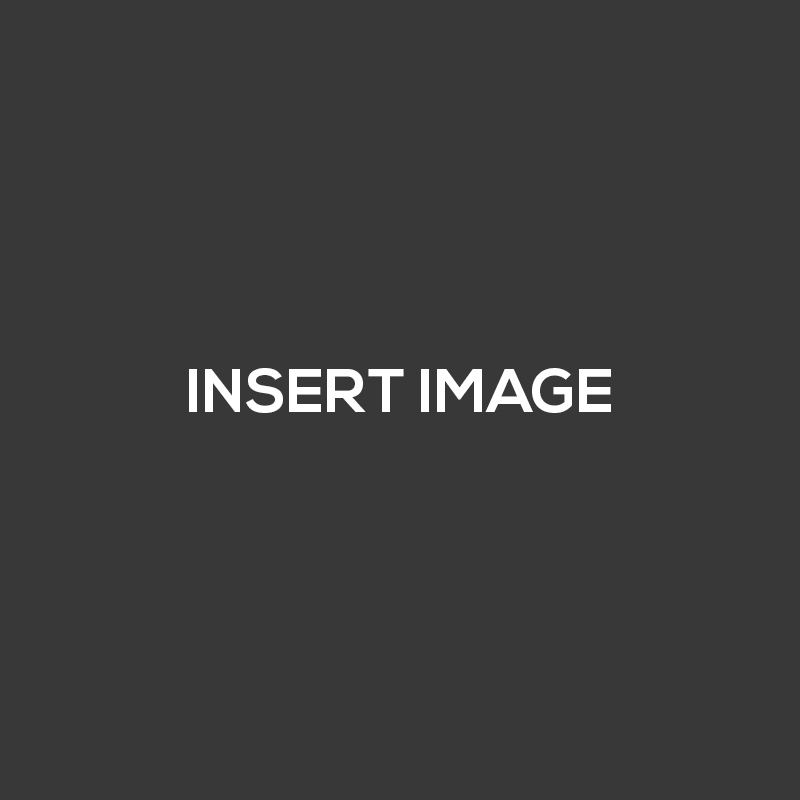 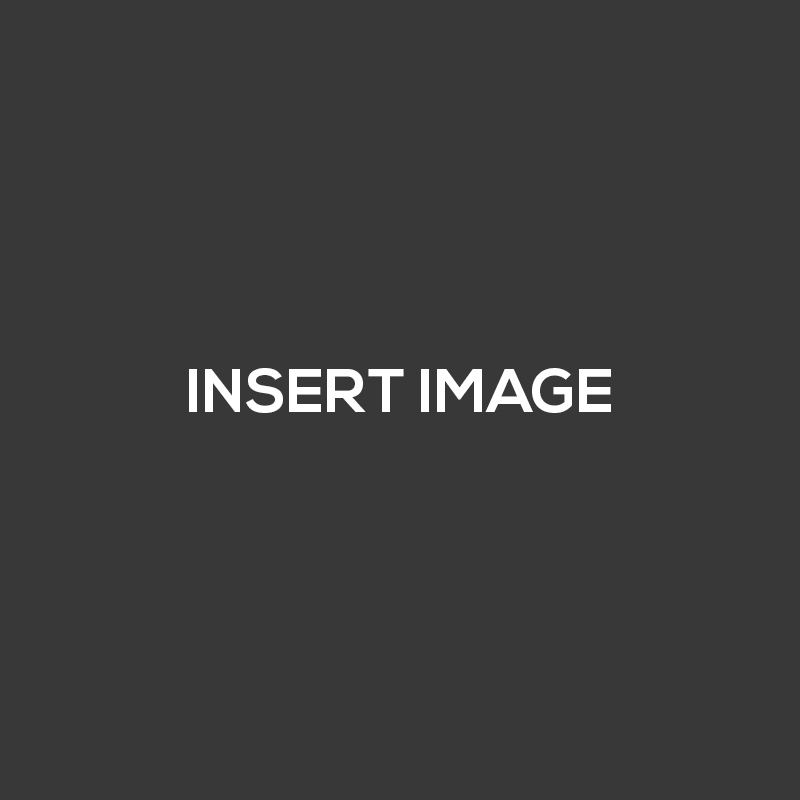 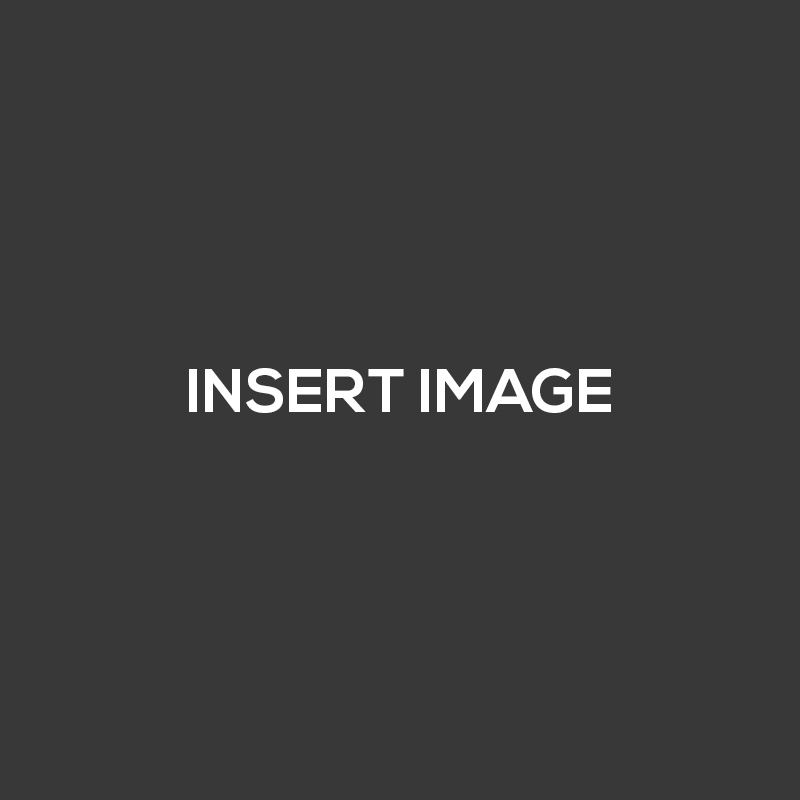 Description
Description
Description
A wonderful serenity has taken possession of my soul
A wonderful serenity has taken possession of my soul
A wonderful serenity has taken possession of my soul
Facilities & Features
Description
Description
A wonderful serenity has taken possession of my entire soul
A wonderful serenity has taken possession of my entire soul
Description
Description
A wonderful serenity has taken possession of my entire soul
A wonderful serenity has taken possession of my entire soul
Achievement
A wonderful serenity has taken possession of my entire soul, like these sweet mornings of spring which I enjoy with my whole heart. I am alone, and feel the charm of existence in this spot, which was created for the bliss of souls like mine.
What was we achieve?
Description
Description
Description
A wonderful serenity has
A wonderful serenity has
A wonderful serenity has
success starts with doing the
smallest things, start now!
A wonderful serenity has taken possession of my entire soul, like these sweet mornings of spring which I enjoy with my whole heart. I am alone, and feel the charm of existence in this spot, which was created for the bliss of souls like mine.
Meet The Team
Social media
Amanda Geofani  |
Detail profil
A wonderful serenity has taken possession of my entire soul, like these sweet mornings of spring which I enjoy with my whole heart. I am alone, and feel
Social media
|  Clarissa Diana
Detail profil
A wonderful serenity has taken possession of my entire soul, like these sweet mornings of spring which I enjoy with my whole heart. I am alone, and feel
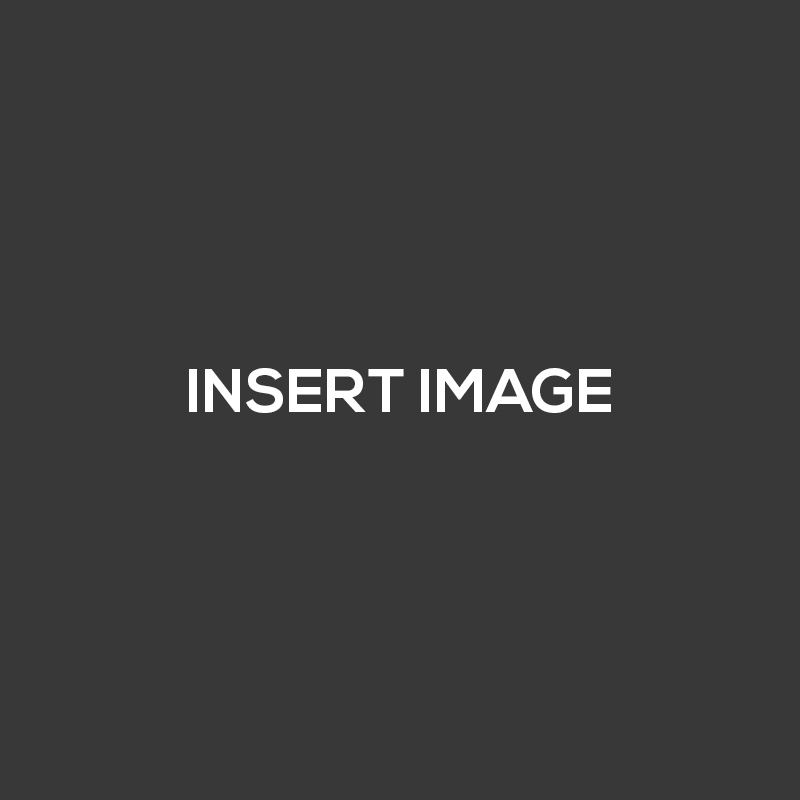 Meet The Team
A wonderful serenity has taken possession of my entire soul, like these sweet mornings of spring which I enjoy with my whole heart. I am alone, and feel the charm of existence
Full name
Ability
Amanda clarissa
Work experience
We take care and give best solution for your
Interest
Personal language
Fashion design, model, flower, etc
Detail Profil
Hi, I am David Jakorusell
A wonderful serenity has taken possession of my entire soul, like these sweet mornings of spring which I enjoy with my whole heart. I am alone, and feel
Chief Executive Officer
A wonderful serenity of my entire soul
Perfect person
Project manager
Illustration
Performance and ability
Experience
Professional
90
56
Skill average
Management
87
78
Description
A wonderful serenity has taken possession of my
Description
A wonderful serenity has taken possession of my
Description
A wonderful serenity has taken possession of my
Our Portfolio
A wonderful serenity has taken possession of my entire soul, like these sweet mornings of spring which I enjoy with my whole heart. I am alone, and feel the charm of existence in this spot, which was created for the bliss of souls like mine.
Go to next slide
Portfolio Design
A wonderful serenity has taken possession of my entire soul, like these sweet mornings
Go to next slide
A wonderful serenity has taken possession of my entire
A wonderful serenity has taken possession of my entire
+43.856
+22.857
Description
Description
+12.745
A wonderful serenity has taken possession of my entire
+99.345
A wonderful serenity has taken possession of my entire
Description
Description
Portfolio
01
02
03
04
05
Description
Description
Description
Description
Description
A wonderful serenity has taken possession of my entire soul
A wonderful serenity has taken possession of my entire soul
A wonderful serenity has taken possession of my entire soul
A wonderful serenity has taken possession of my entire soul
A wonderful serenity has taken possession of my entire soul
Portfolio
Description
A wonderful serenity has taken possession of my entire soul, like these sweet mornings
A wonderful serenity has taken possession of my entire soul, like these sweet mornings
+22.857
Total portfolio
Description
A wonderful serenity has taken possession of my entire soul, like these sweet mornings
Description
Go to next slide
A wonderful serenity has taken possession of my entire soul, like these sweet mornings
2020
Mobile Mockup
A wonderful serenity has taken possession of my entire soul, like these sweet mornings
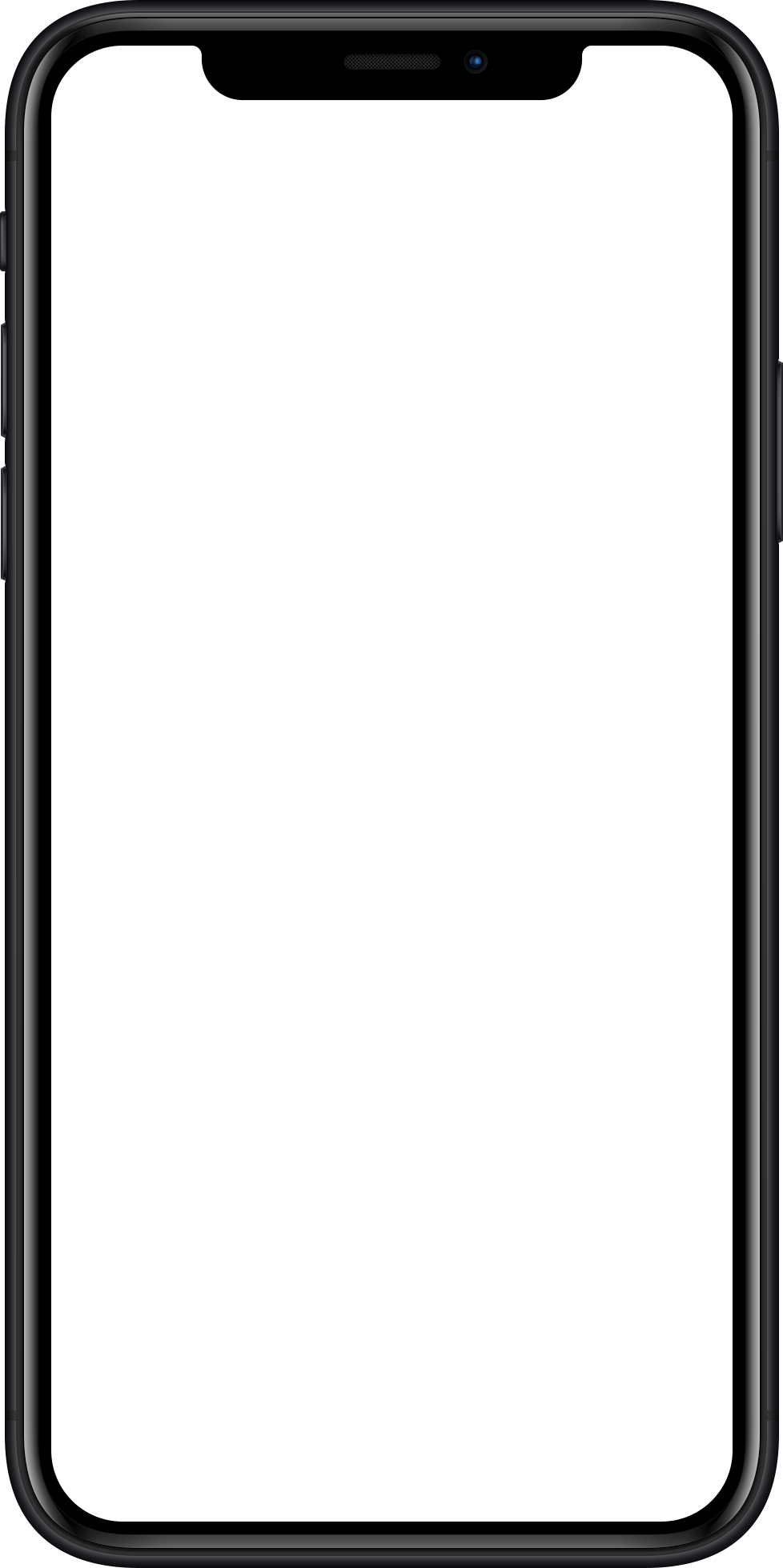 Description
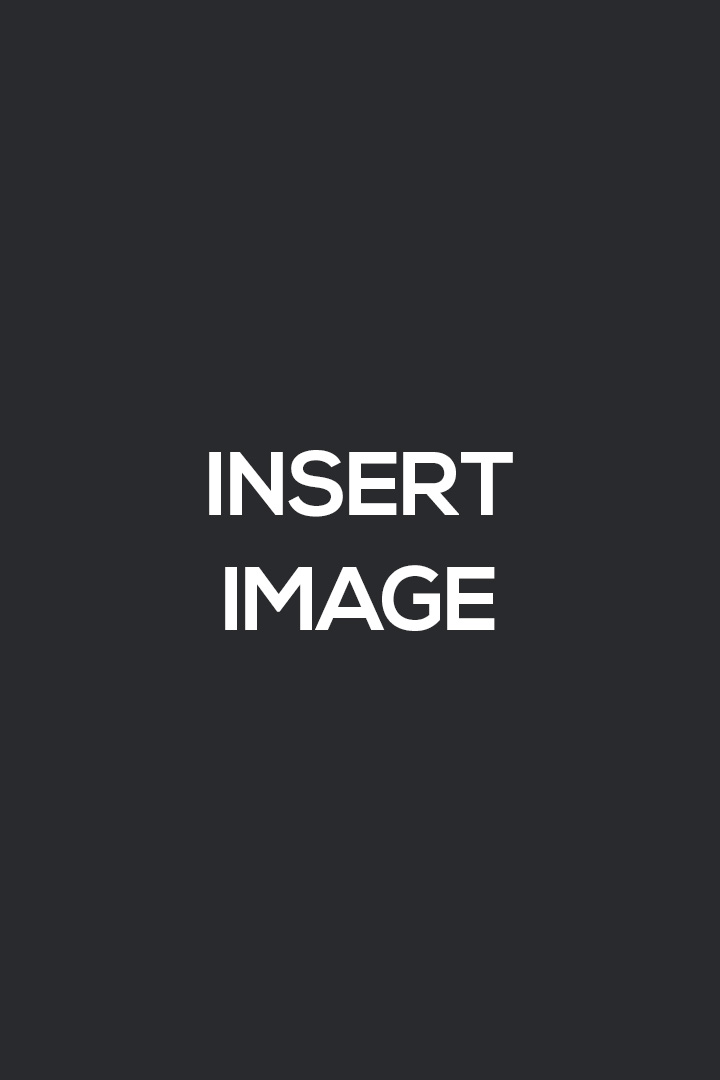 Project showcase
A wonderful serenity has taken possession
New Update
Description
12%
A wonderful serenity has taken possession
/monthly
Description
U P D A T E   R O U T I N E
A wonderful serenity has taken possession
Go to next slide
Our Website
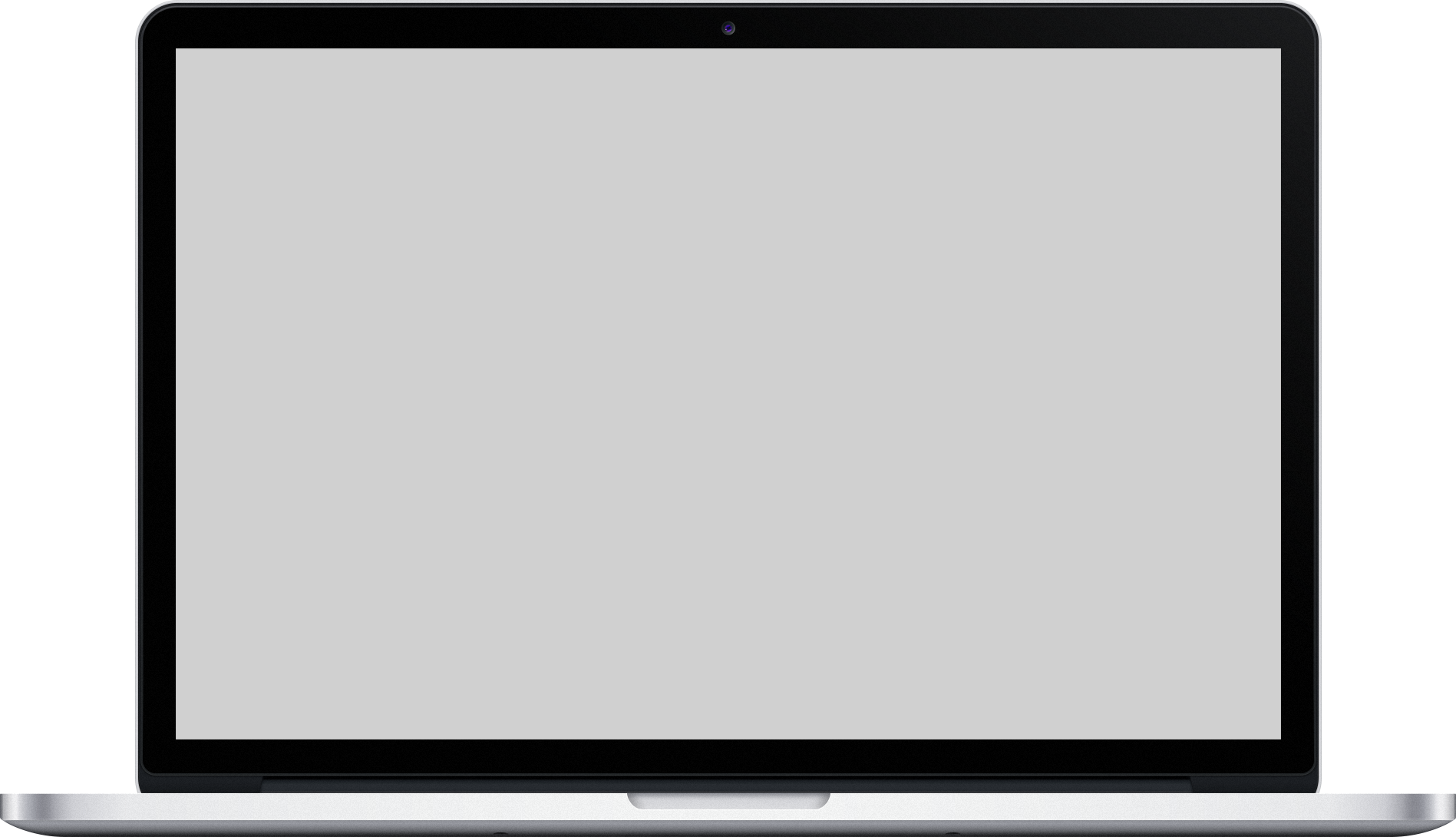 System requirement
A wonderful serenity has taken possession of my entire soul, like these sweet mornings of spring which I enjoy with my whole heart. I am alone, and feel
Detail information
Responsive design
90
User interface
87
User experience
57
Flower Diagram
Description
Description
A wonderful serenity has taken possession of my entire soul, like these sweet mornings
A wonderful serenity has taken possession of my entire soul, like these sweet mornings
Description
A wonderful serenity has taken
Description
Description
A wonderful serenity has taken possession of my entire soul, like these sweet mornings
A wonderful serenity has taken possession of my entire soul, like these sweet mornings
Infographic Diagram
Execution
Presentation
A wonderful
A wonderful
02
04
Inspiration
Review
A wonderful
A wonderful
01
03
A wonderful serenity has taken possession of my entire soul, like these sweet mornings of spring which I enjoy with my whole heart. I am alone, and feel the charm of existence in this spot, which was created for the bliss of souls like mine. I am so happy, my dear friend, so absorbed in the exquisite sense
Chart & Diagram
Description
A wonderful serenity has taken possession of my entire soul, like these sweet mornings of spring which I enjoy with my whole heart. I am alone, and feel the charm of existence in this spot, which was created for the bliss of souls like mine. 

I am so happy, my dear friend, so absorbed in the exquisite sense of mere
+43.856
Highest
+43.856
Highest
Data Comparison
23%
30%
Description
Description
46%
50%
Example 1
Example 2
Description
Description
A wonderful serenity has taken possession
A wonderful serenity has taken possession
31%
20%
Description
Description
Description
Description
A wonderful serenity has taken possession of my entire soul, like these sweet mornings
A wonderful serenity has taken possession of my entire soul, like these sweet mornings
North America Map
Description
A wonderful serenity has taken possession of my entire
Material location
A wonderful
Description
Description
A wonderful serenity has taken possession of my entire
A wonderful serenity has possession
Other location
A wonderful
Data 1
75%
Data 2
82%
Pricing Tables
A wonderful serenity has taken possession of my entire soul, like these sweet mornings of spring which I enjoy with my whole heart. I am alone, and feel
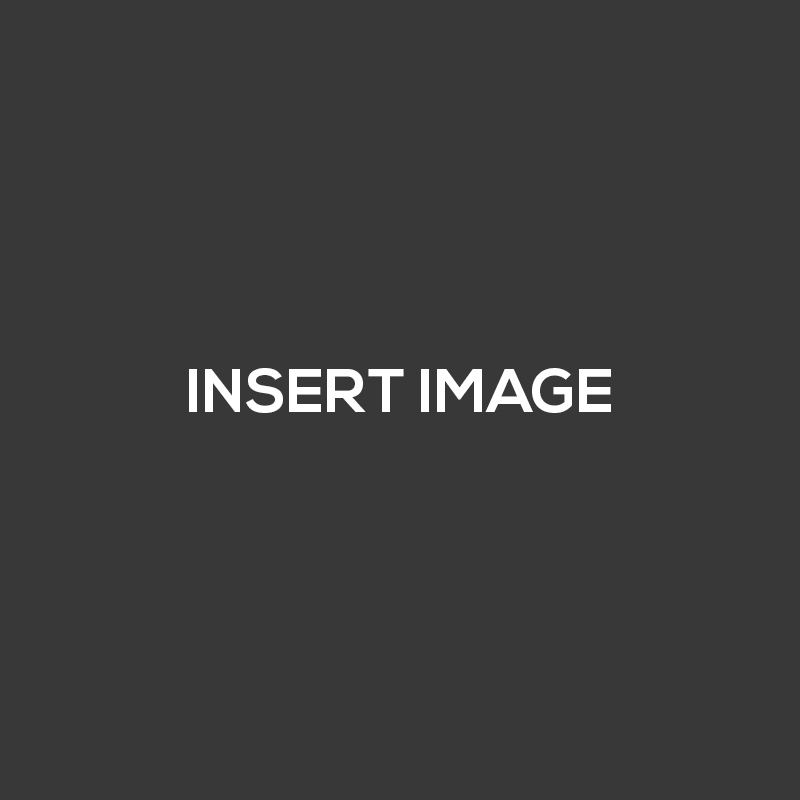 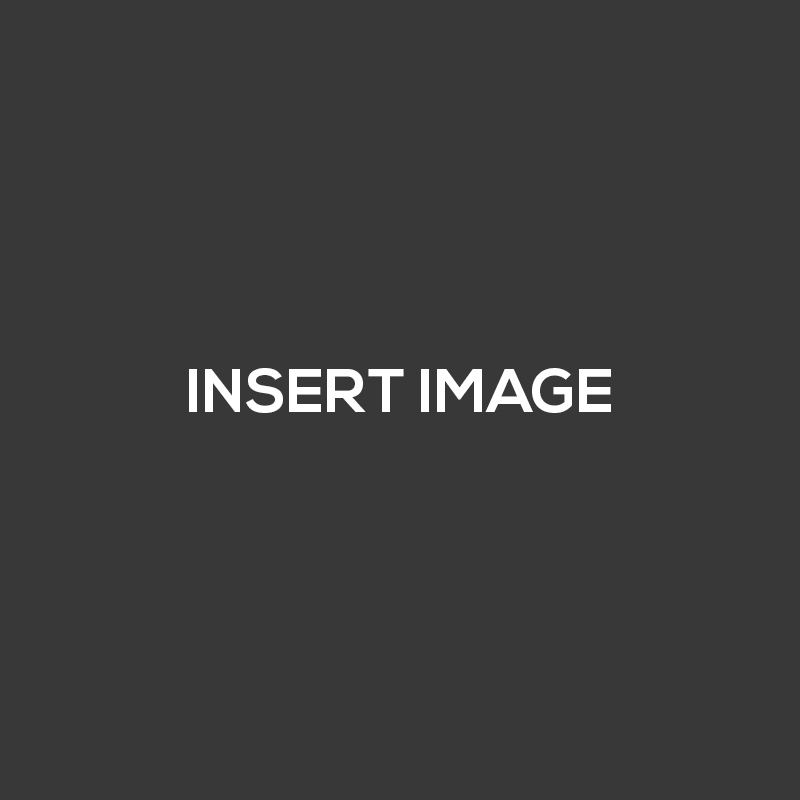 Detail information
A wonderful serenity has taken possession of my entire soul, like these sweet mornings of spring which I enjoy with my whole heart. I am alone, and feel
Standard
Premium
A wonderful serenity has
A wonderful serenity has
Choose package
$ 25,95
$ 39,00
A wonderful serenity has taken
Go to next slide
People Feedback
A wonderful serenity has taken possession of my entire soul, like these sweet mornings of spring which I enjoy with my whole heart. I am alone, and feel
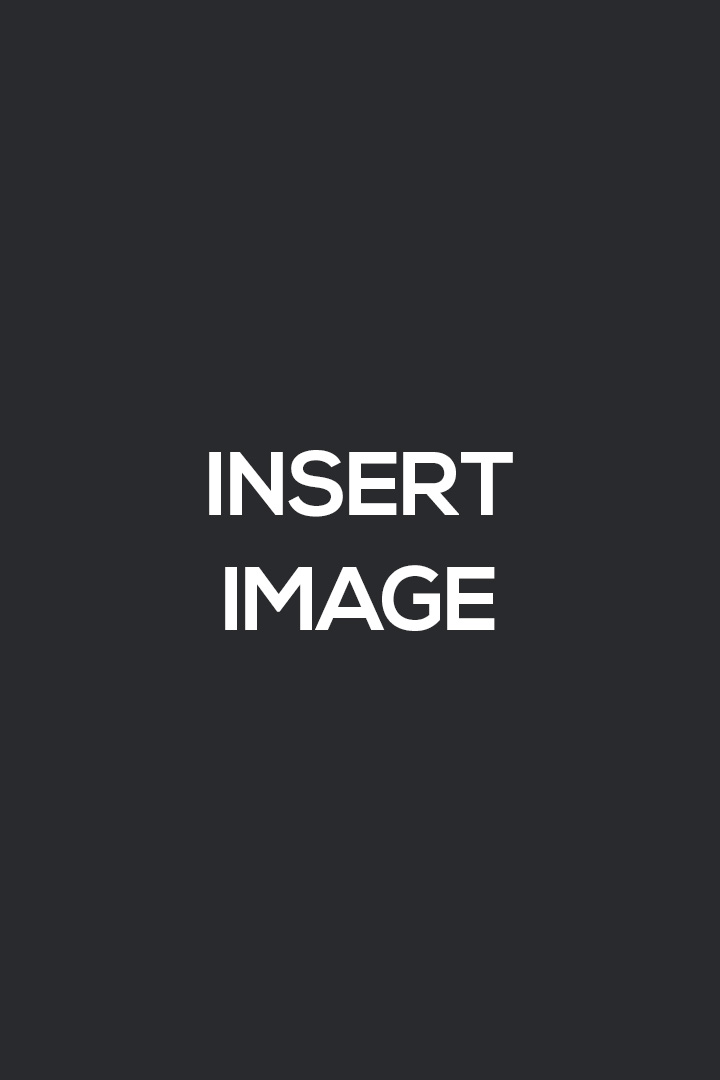 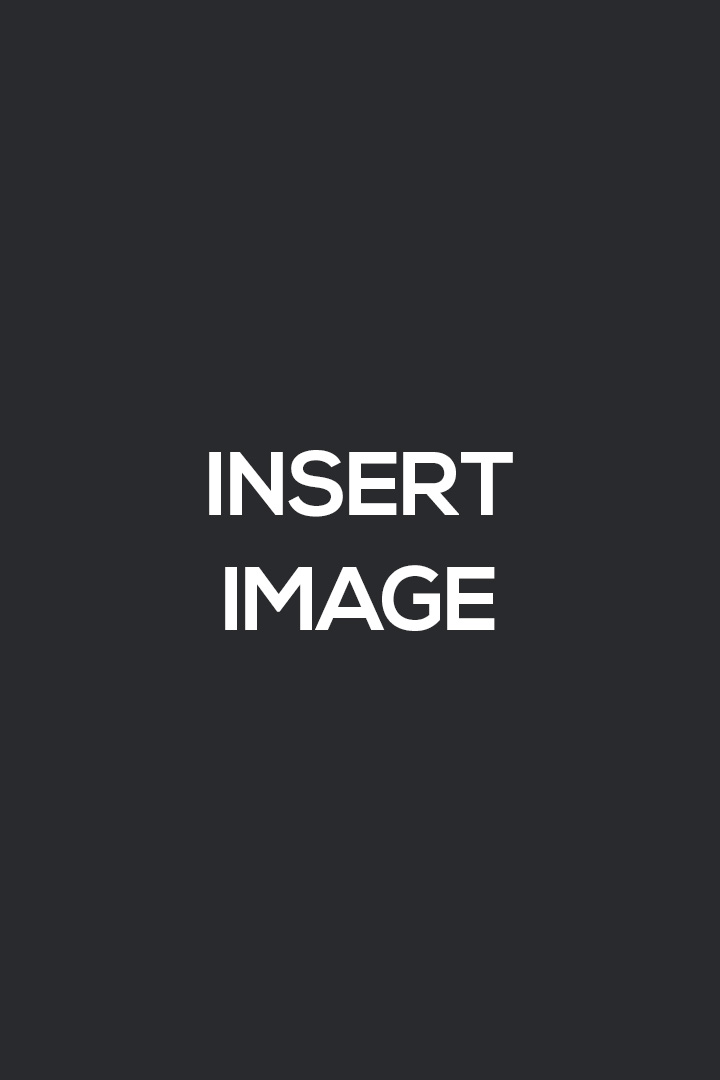 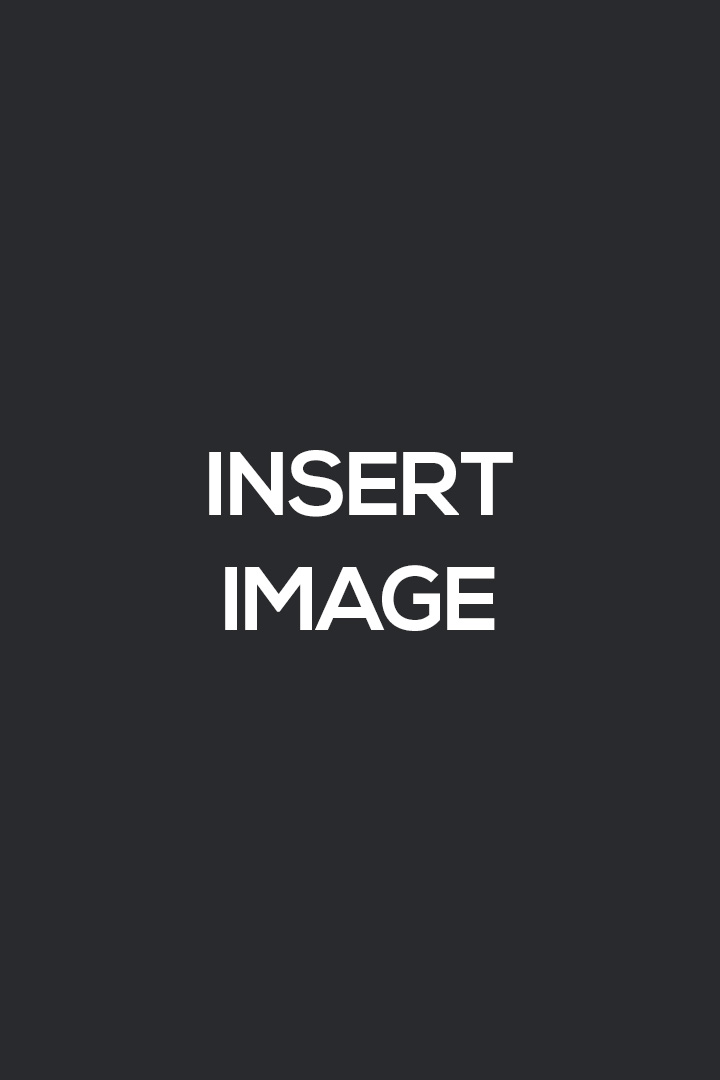 A wonderful serenity has taken possession of my entire soul, like these sweet mornings
A wonderful serenity has taken possession of my entire soul, like these sweet mornings
A wonderful serenity has taken possession of my entire soul, like these sweet mornings
Clarra
darissa
Amanda
Contact Us
A wonderful serenity has taken possession of my entire soul, like these sweet mornings of spring which I enjoy with my whole heart. I am alone, and feel the charm of existence in this spot, which was created for the bliss of souls like mine.
Location
A wonderful serenity has taken possession of my entire soul, like these sweet mornings
Email
Phone
officebranch@email.com
+53 6346 2446 635
office@email.com
+53 9346 6428 298
Thank You for Attention
A wonderful serenity has taken possession of my entire soul, like these sweet mornings of spring which I enjoy